U_2_Future
Área Académica: Licenciatura en Contaduría 


Profesor(a): María del Socorro Piedra Mayorga


Periodo: Julio – Diciembre 2016
F  u  t  u  r  e
There are several ways in English students can talk about the future. This is an introduction to the most important ones:
     - Predictions / statements of fact
     - Intentions  
     - Arrangements 
     - Scheduled events
F u t u r e
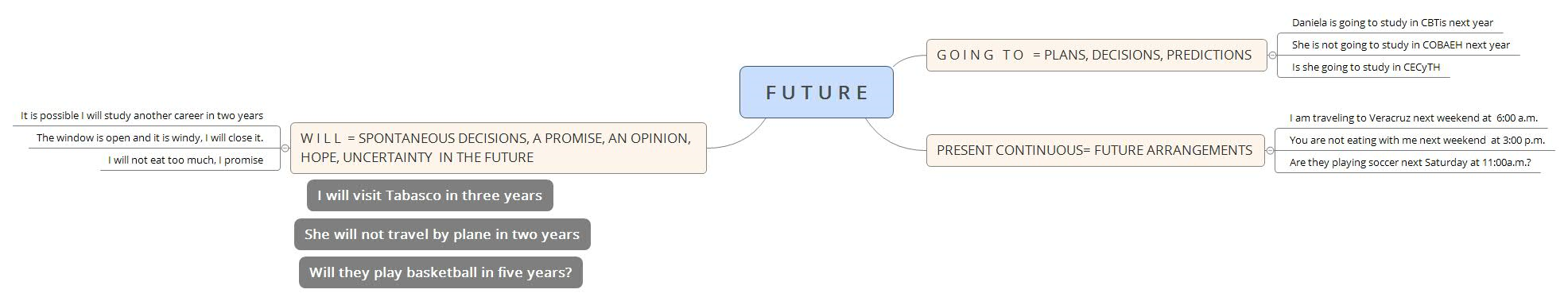